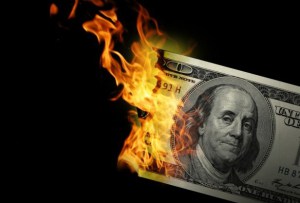 CS1951 L
Blockchains & Cryptocurrencies
Spring 2025
Lecture 3
Bitcoin Mining
Maurice Herlihy
Brown University
Nakamoto Consensus in One Line
hash of last  block on longest
 branch
public
key
difficulty
SHA256( h | T | K | nonce ) < D
standard 
 hash
function
transactions
Find this!
2
Mining
Try nonce = 1
Compute hash
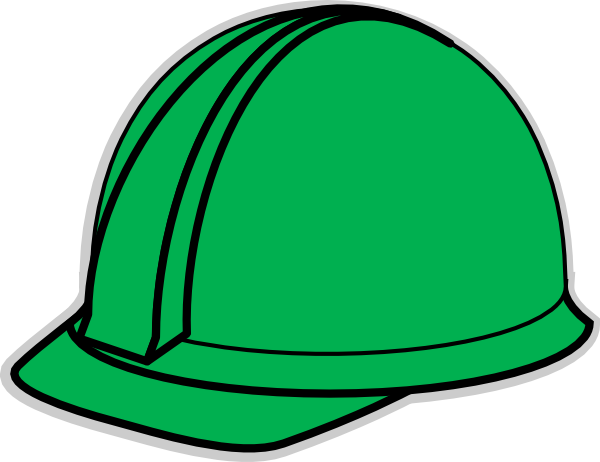 Try nonce = 2
Enough leading zeros?
Try nonce = 3
…
Try nonce = 1,000,000
3
2009-2011Era of CPU mining
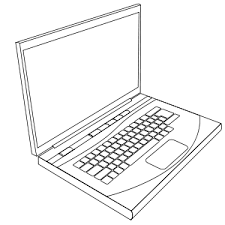 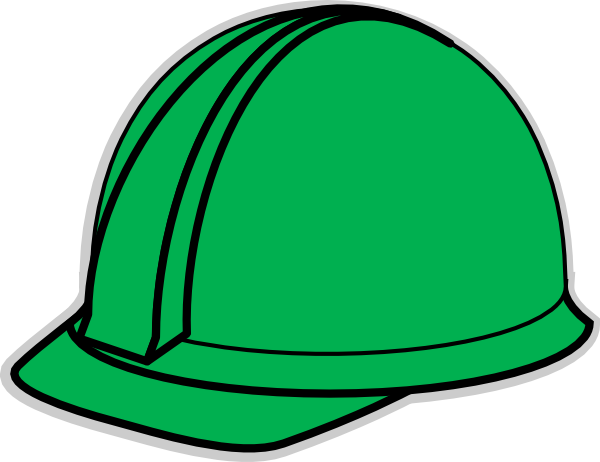 Bitcoin not worth much
As value rises, GPUs displace CPUs
4
2011-2014Era of GPU mining
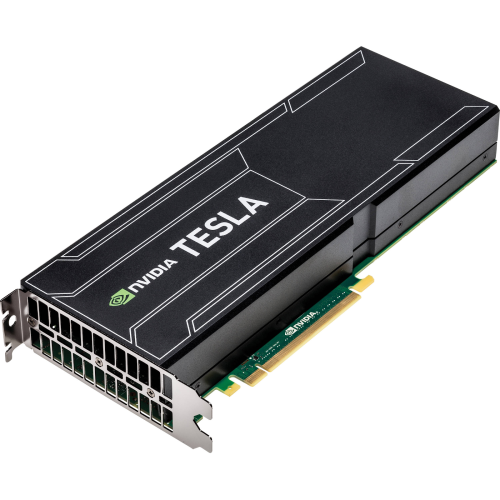 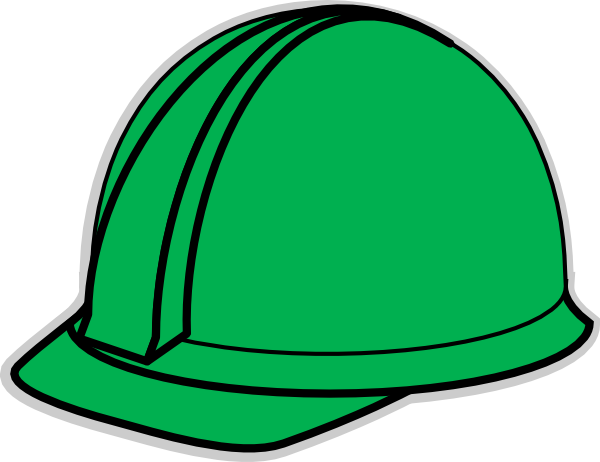 Versatile, high resale
Large size, high power, heat …
5
TodayEra of ASiC mining
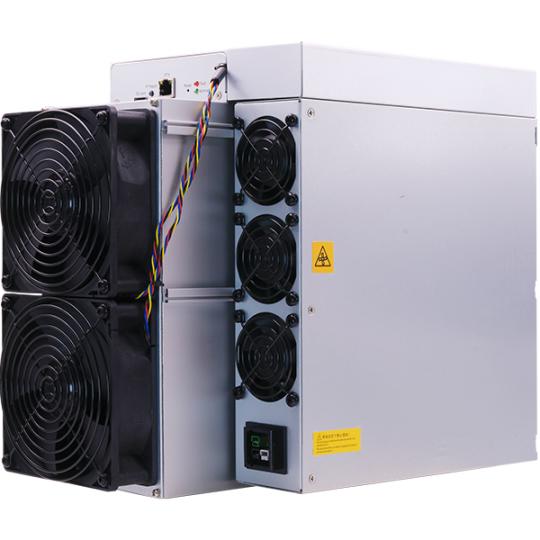 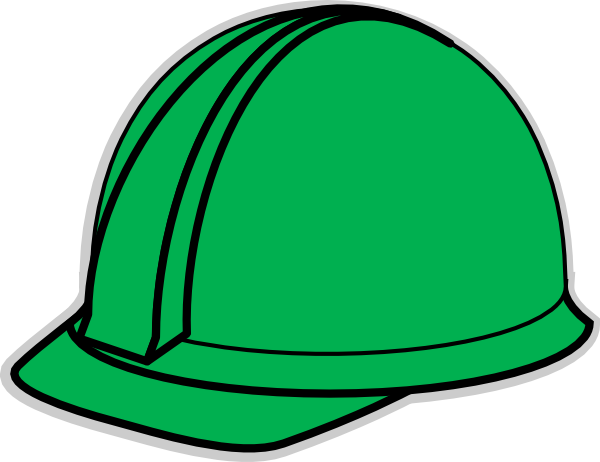 Power efficient, small, effective
Expensive, no resale value
6
Mining
Payoff is high, but expected wait is now years …
Bitcoin gets harder and harder to mine
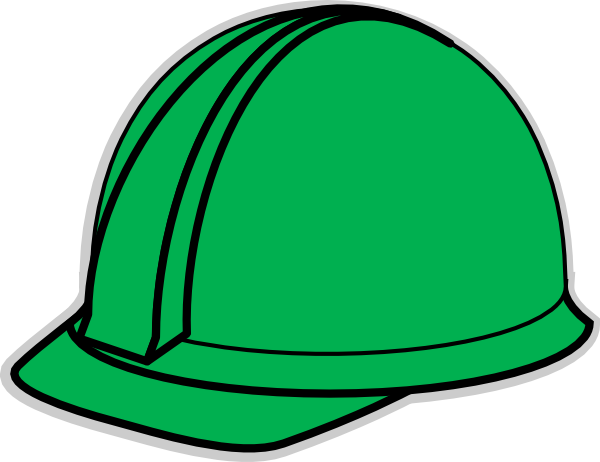 Maybe I can pool the risk …
7
Pools
Work on this block credited to me
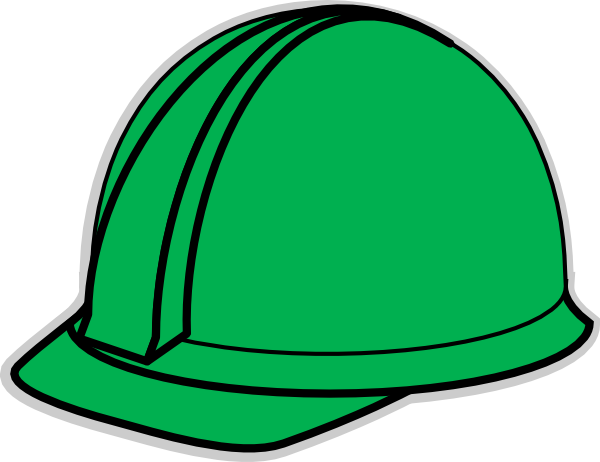 boss
Try nonce = 1…
Try nonce = 100…
Try nonce = 200…
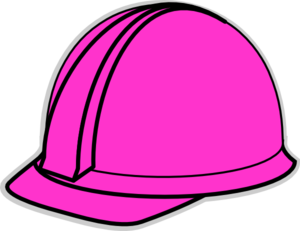 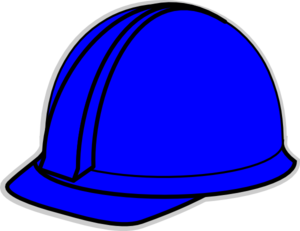 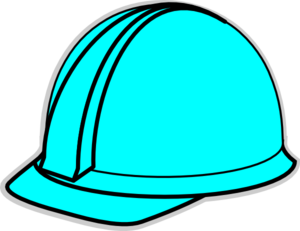 worker
worker
worker
8
Pools
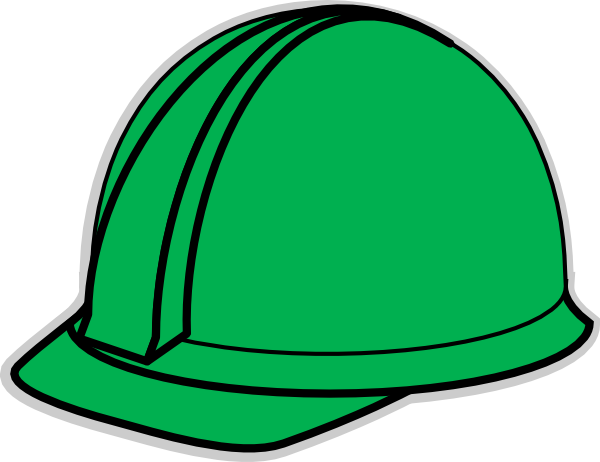 I won! My nonce yields k leading zeros!
boss
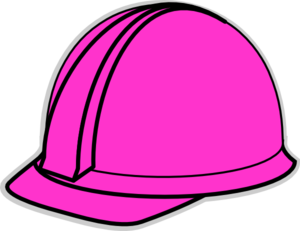 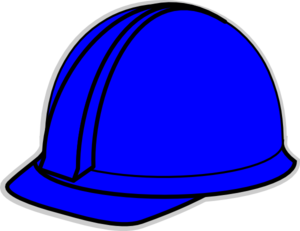 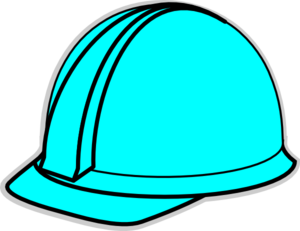 worker
worker
worker
9
Pools
You get most of the reward!
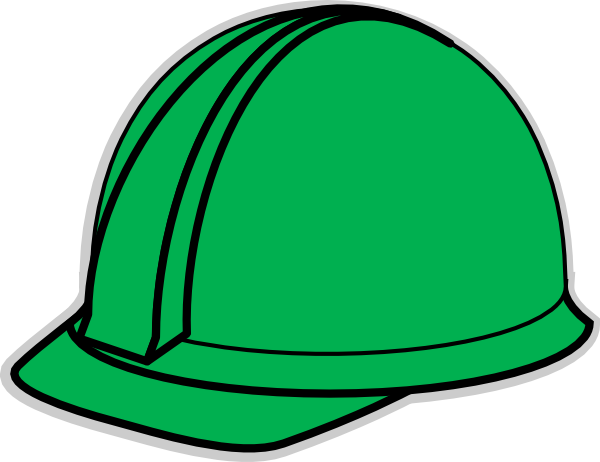 boss
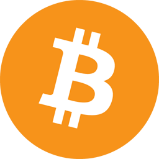 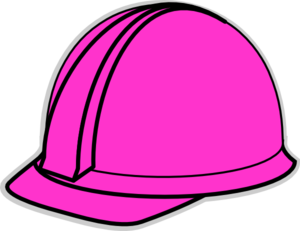 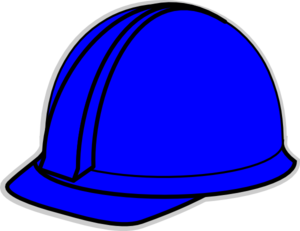 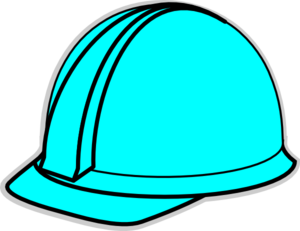 worker
worker
worker
10
Pools
How do I know you’re not freeloaders?
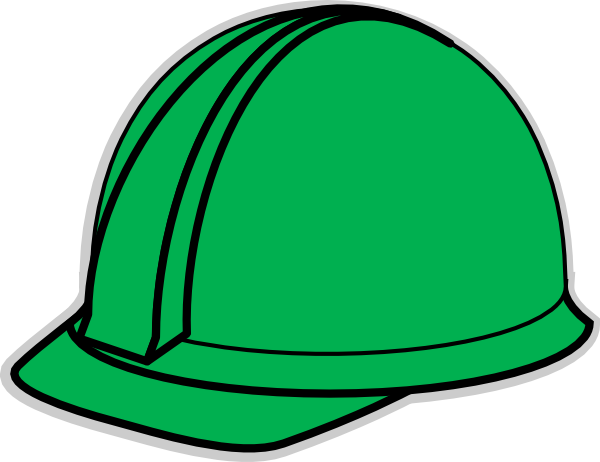 boss
I worked just as hard!
I worked just as hard!
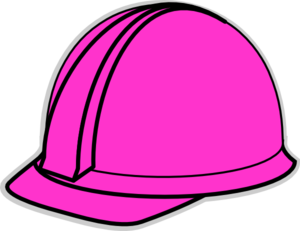 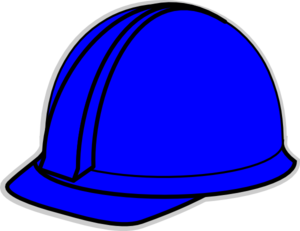 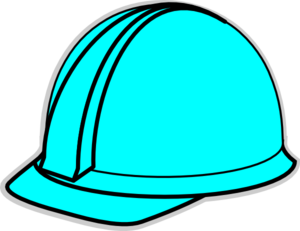 worker
worker
worker
11
Pools
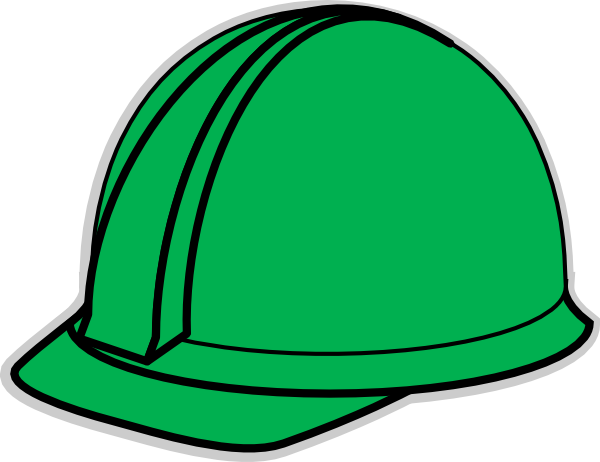 boss
Here is a stream of partial results …
Here is a stream of partial results …
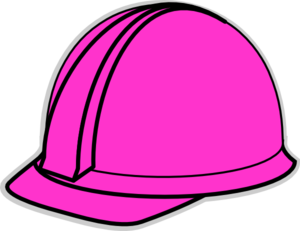 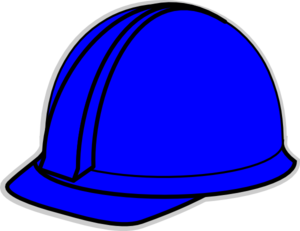 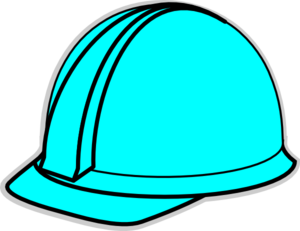 worker
worker
worker
12
Payment proportional to your hash’s number of leading zeros
Pools
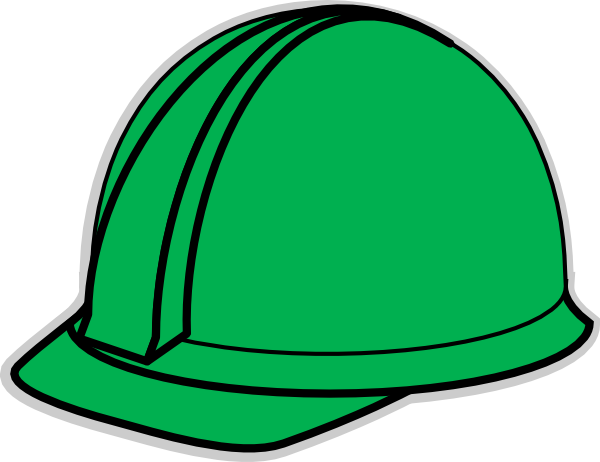 boss
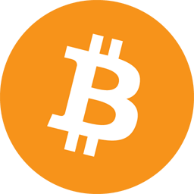 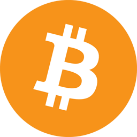 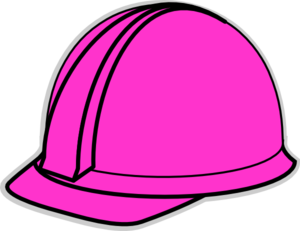 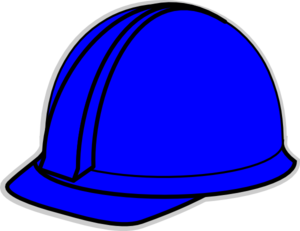 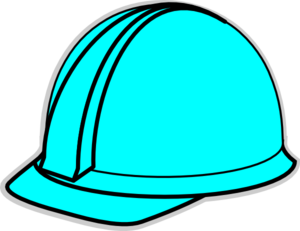 worker
worker
worker
13
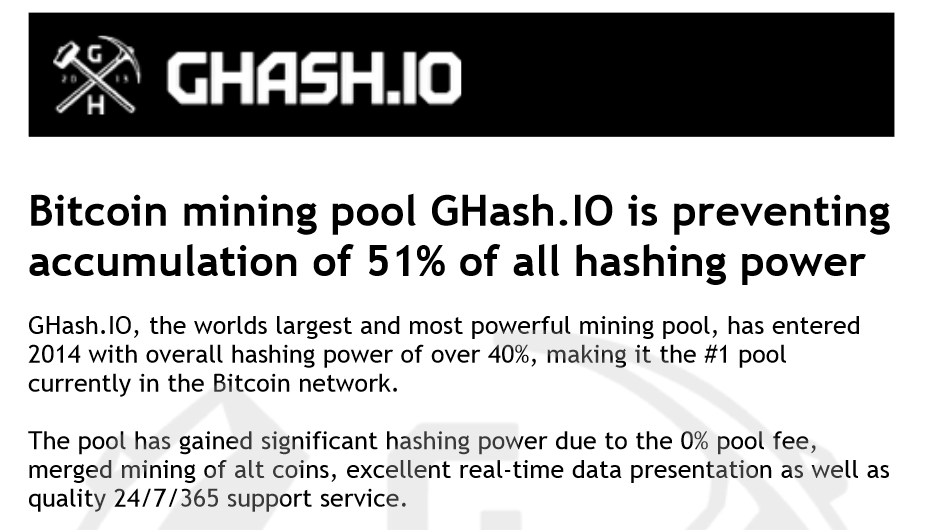 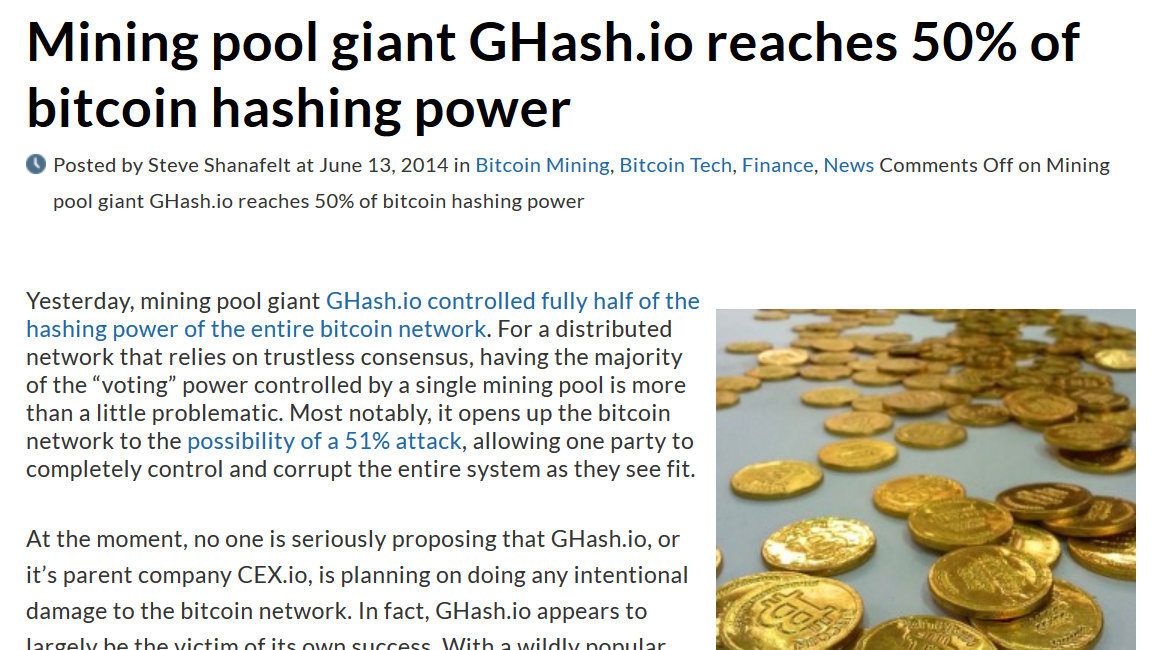 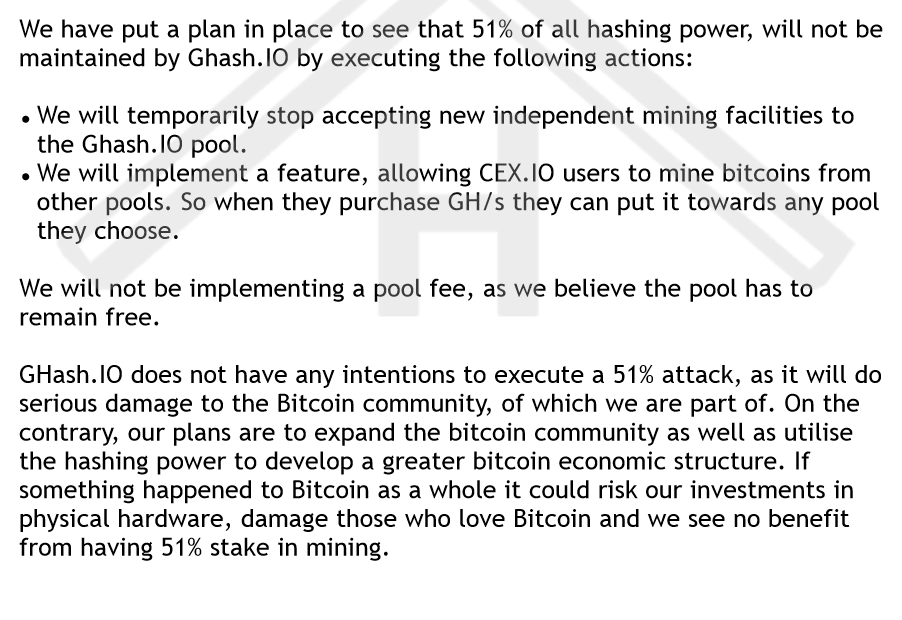 Pools have no incentive to launch 51% attack, so who cares?
Just kidding about that decentralized, censorship-resistance thing!
Questions?
15
Competing Pools
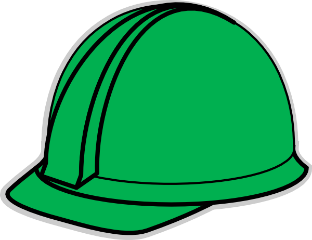 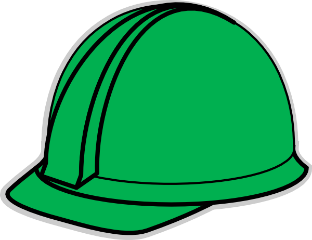 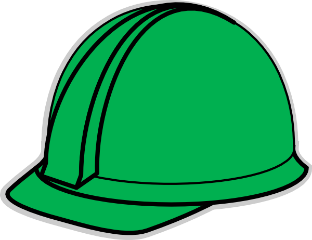 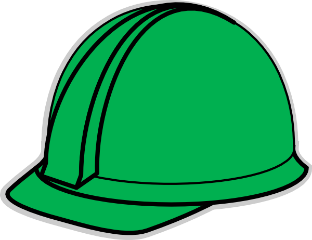 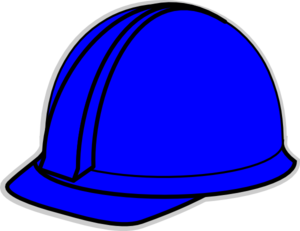 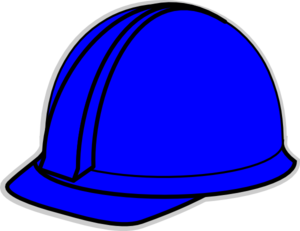 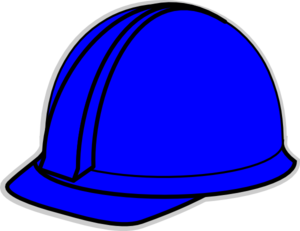 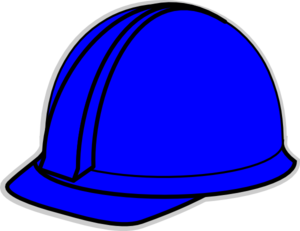 16
Infiltration
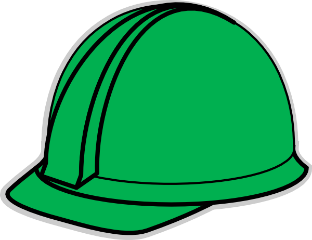 Diluting blue pool’s income, but …
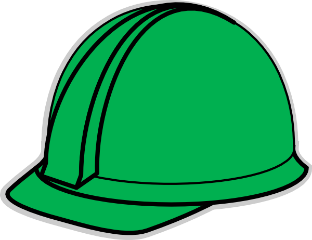 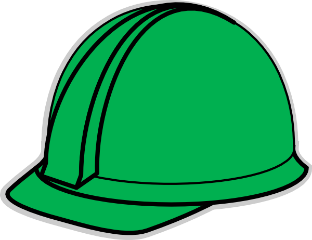 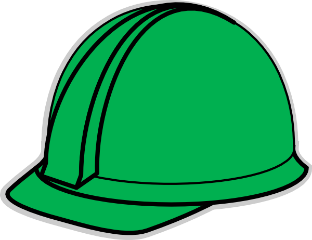 pretending to work, but suppressing full solutions
Reducing green pool’s mining rate
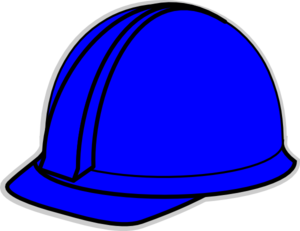 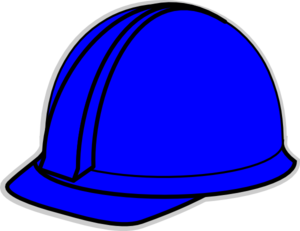 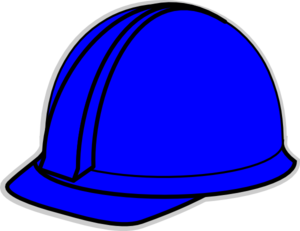 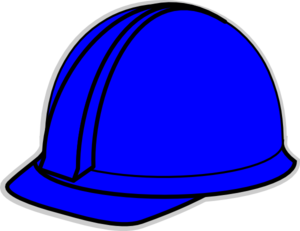 Sometimes this increases green pool’s income
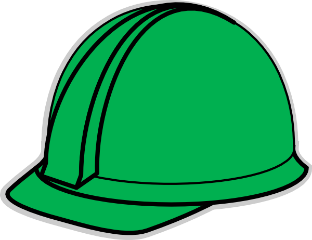 Reducing overall Bitcoin difficulty
17
No infiltration
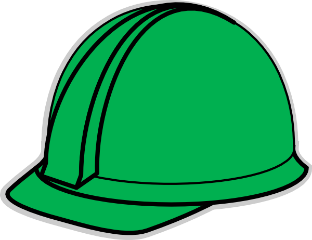 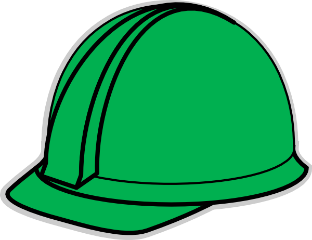 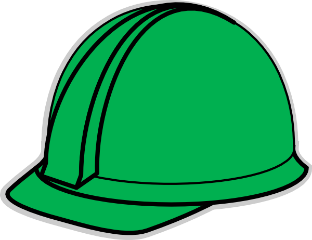 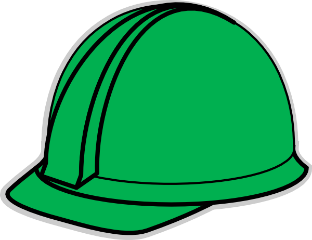 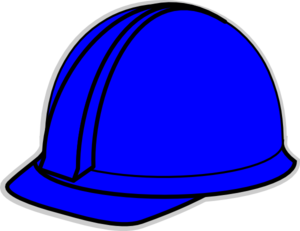 Best for both, but unstable
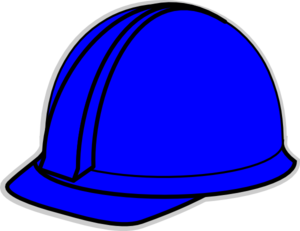 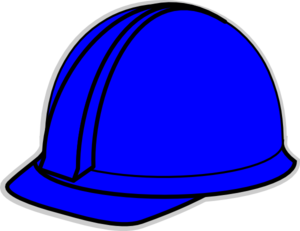 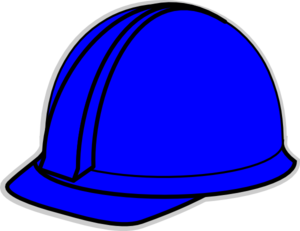 18
Asymmetric Infiltration
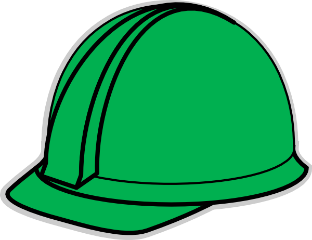 Favors infiltrating pool
(sometimes)
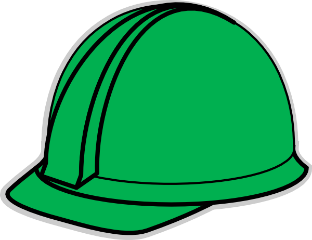 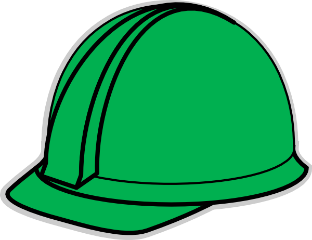 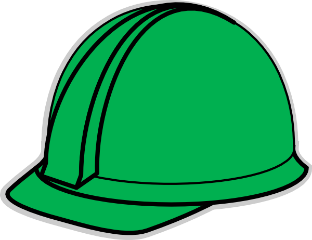 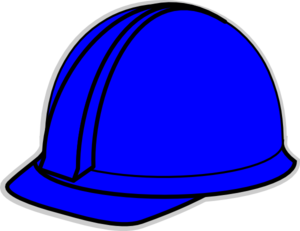 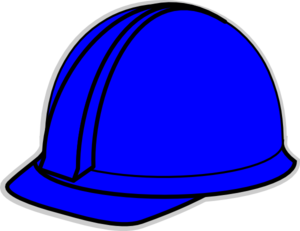 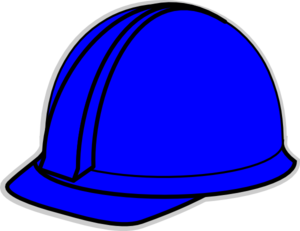 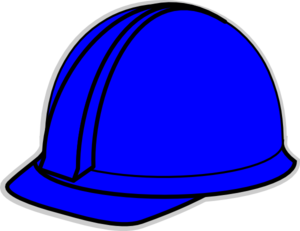 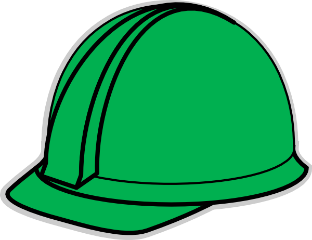 19
Mutual Infiltration
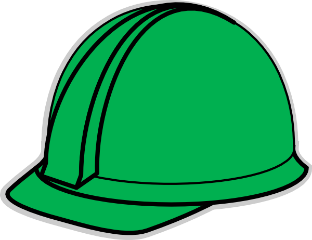 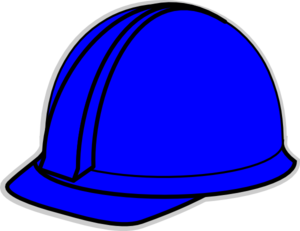 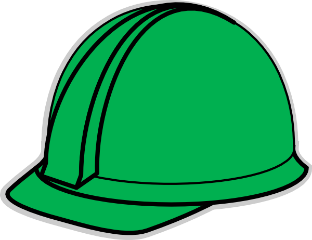 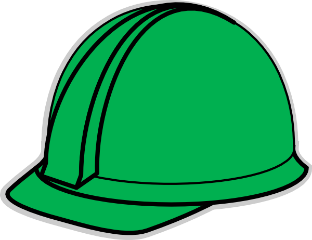 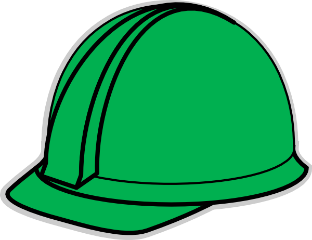 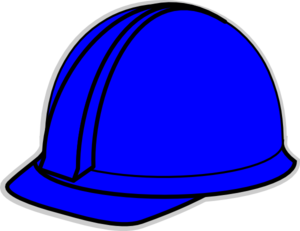 Not great for either but stable
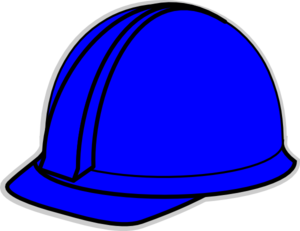 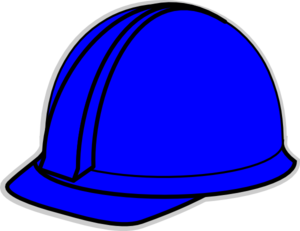 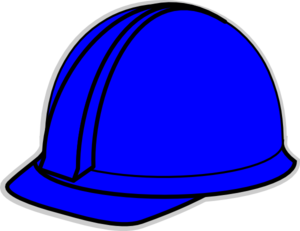 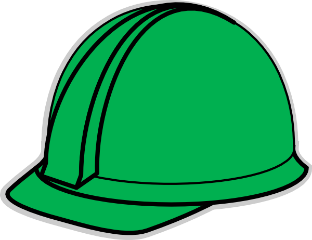 20
Prisoner’s Dilemma
Prisoner A choices
Prisoner B choices
21
Iterated Prisoner’s Dilemma
Dominant strategy is to infiltrate
But both are better off if they refrain
3+ miners, anonymous attacks, 
complex, unstable?
22
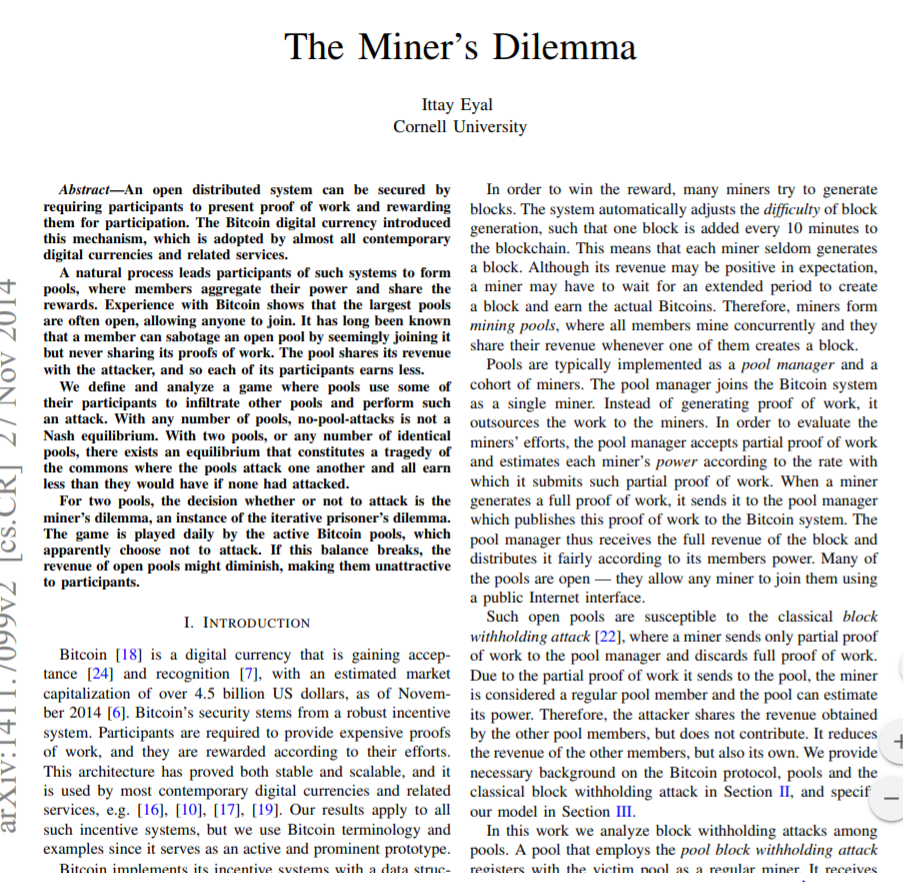 In-Depth
23
Questions?
24
Feather-Forking
I refuse to mine on any chain that includes Alice’s transaction
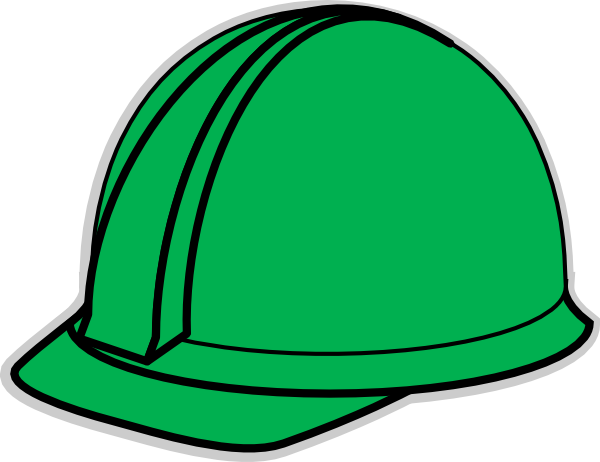 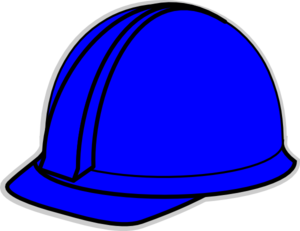 Threat not credible, too expensive for you
25
Feather-Forking
I refuse to mine on any chain that includes Alice’s transaction in last k blocks
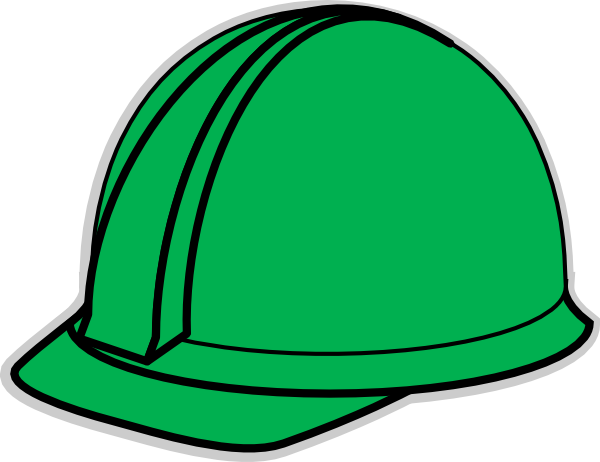 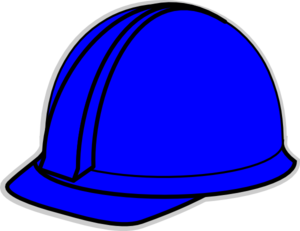 Uh, oh, threat is credible
Maybe I should blacklist Alice
26
Feather-Forking Source
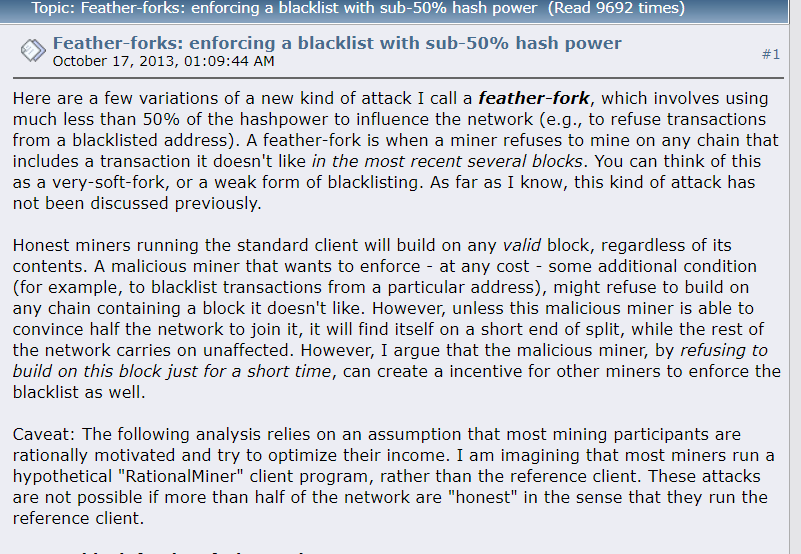 27
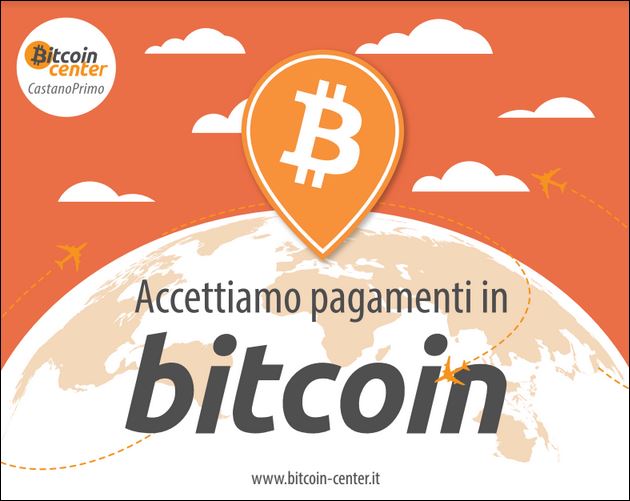 Finney Attack
Bob’s Pizza cannot afford to delay customers…
So Bob accepts 0-confirmation transactions
Alice pre-mines block with txn paying self
Alice sends txn paying Bob, receives pizza
Alice releases pre-mined block …
Double Spending Attack
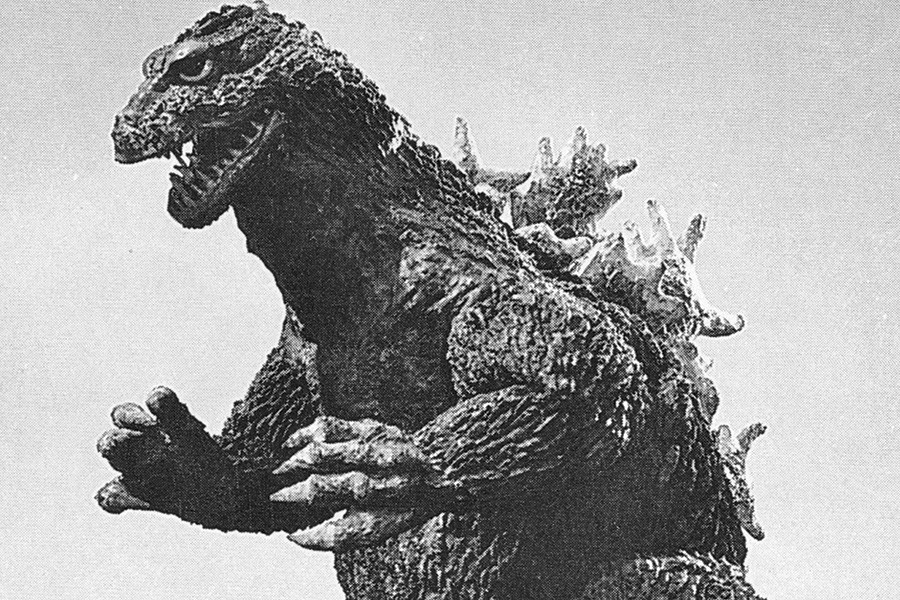 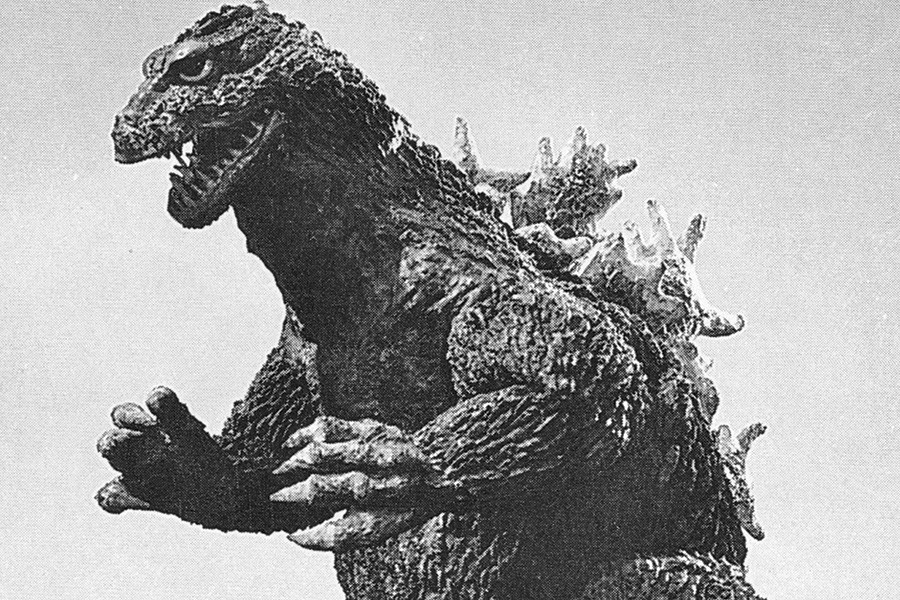 51% pool?
Lowers confidence in BTC …
Clients abandon, BTC becomes worthless
Not profitable to rational player …
29
Censorship Attack
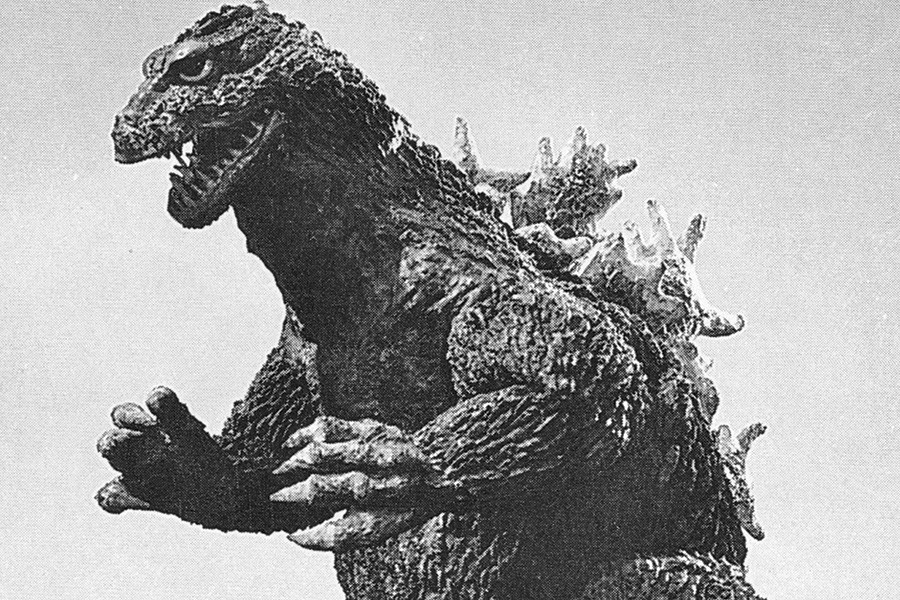 51% pool?
Extort higher fees?
Political control?
Harder to detect, maybe profitable
30
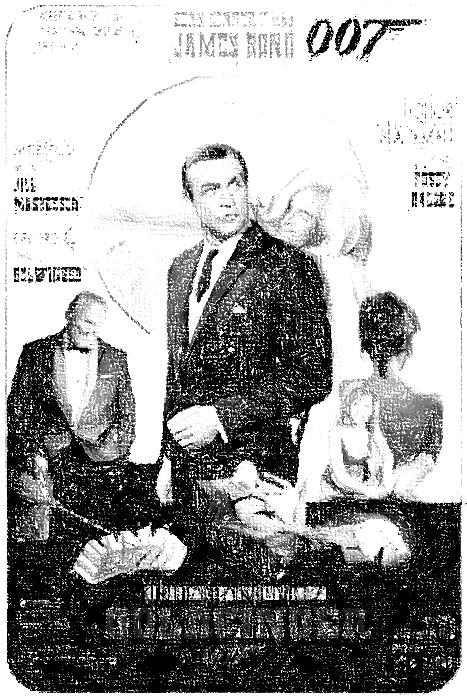 Goldfinger Attacks
Attempt to destroy currency
From 1964 Movie
Auric Goldfinger, villain,  …
wants to increase value of own gold by …
making US treasury gold radioactive!
31
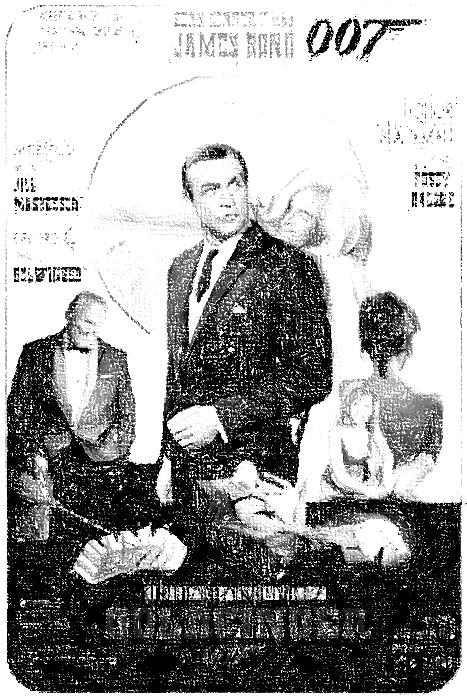 Bitcoin “Death Spiral”
Mining rigs cost fiat (USD, Euro, RMB, etc.)
But reward in BTC
Loss of confidence in BTC …
Lowers fiat value of mining reward …
Fewer miners, BTC easier to subvert. …
Further lowering confidence
32
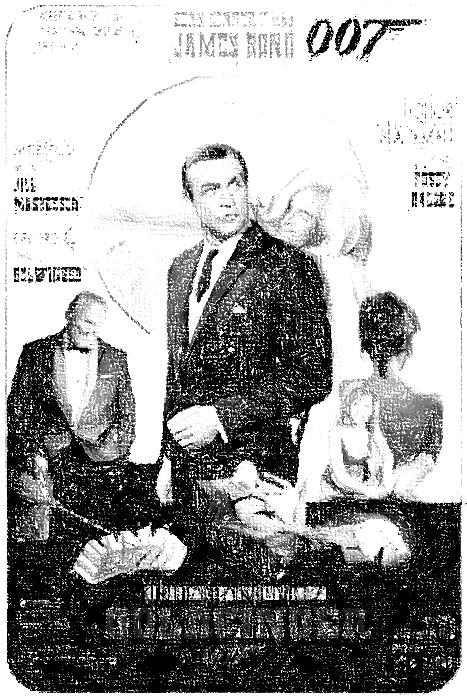 Goldfinger Attack Motivation
Most plausible
Government
Law enforcement, anti-laundering …
Too expensive?
Non-state attacker
Political or social goal
Hard to short?
Investment gain
Short BTC
33
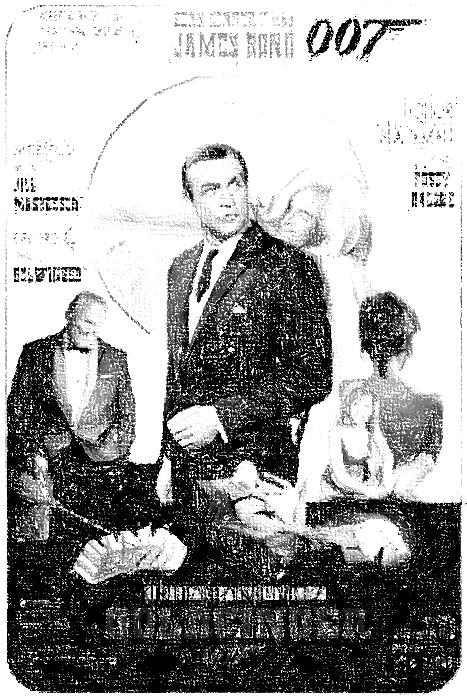 Rental Attack
Rent equipment for 51% attack
Very expensive against BTC or ETH
Not so expensive for lesser coins …
Even for BTC, getting cheaper …
34
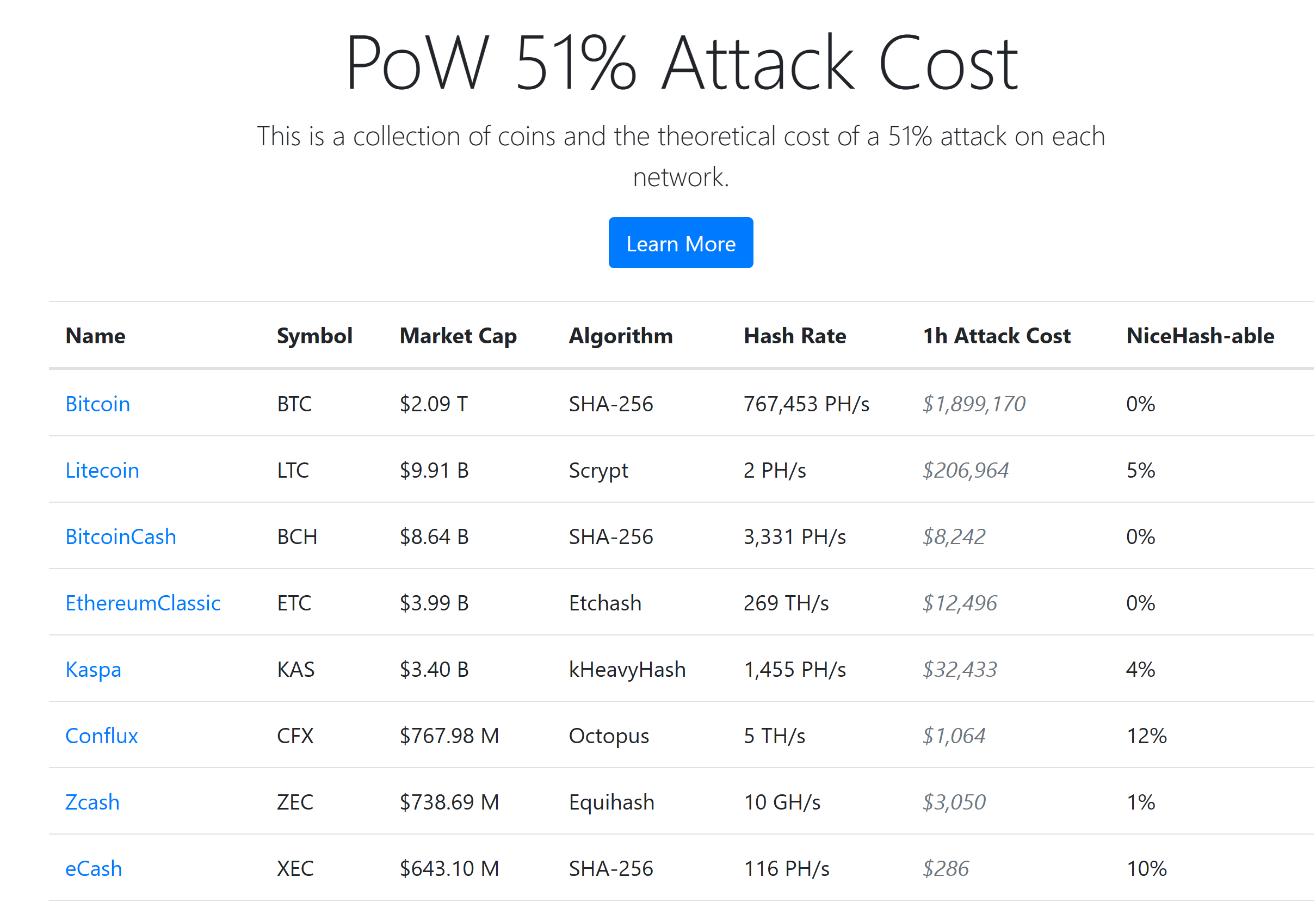 Hash rates from Mine the Coin
Rental prices from NiceHash
Percent rentable from NiceHash
https://www.crypto51.app/
35
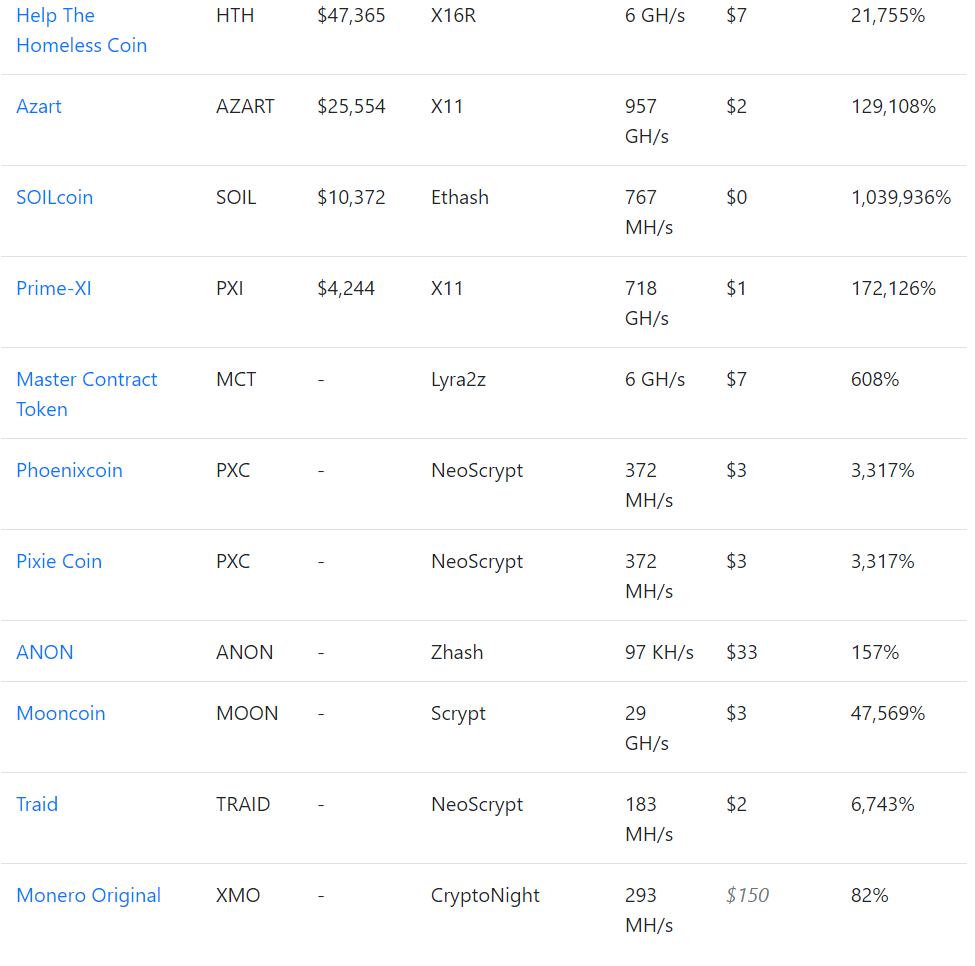 Least Expensive
https://www.crypto51.app/
36
This Happened
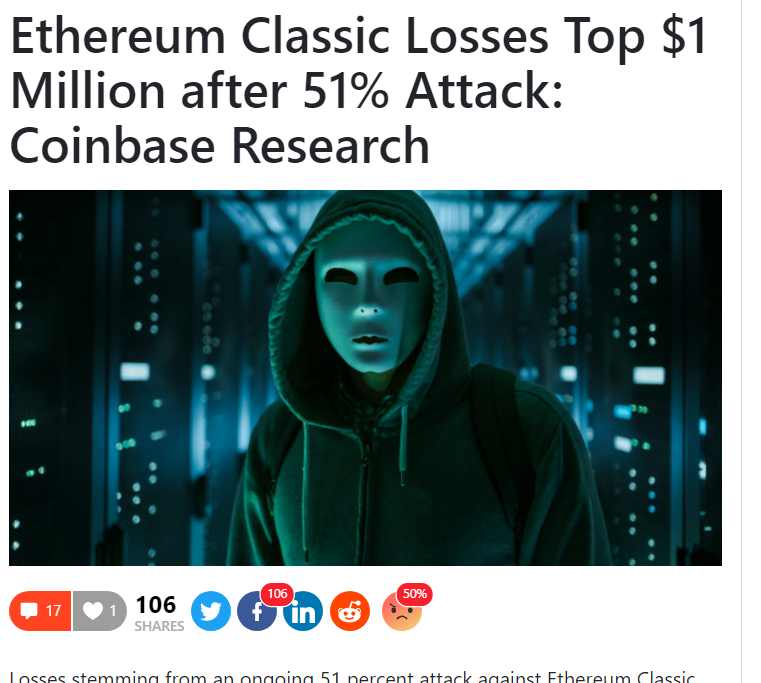 After DAO disaster (later), 
Ethereum split into ETH and ETC
18th-largest cryptocurrency
“Deep reorganization” of 100s of blocks
Double spends ~1.1M USD
Numbers unreliable, but something happened
37
It gets weirder
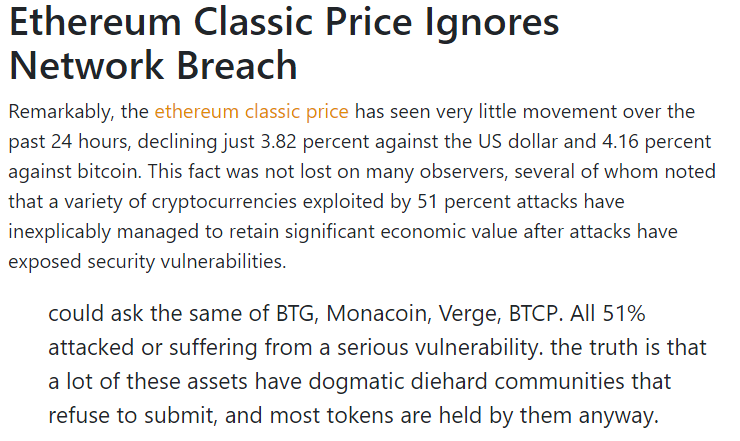 Price almost didn’t move
“a lot of these assets have dogmatic diehard communities that refuse to submit, and most tokens are held by them anyway”
38
And weirder
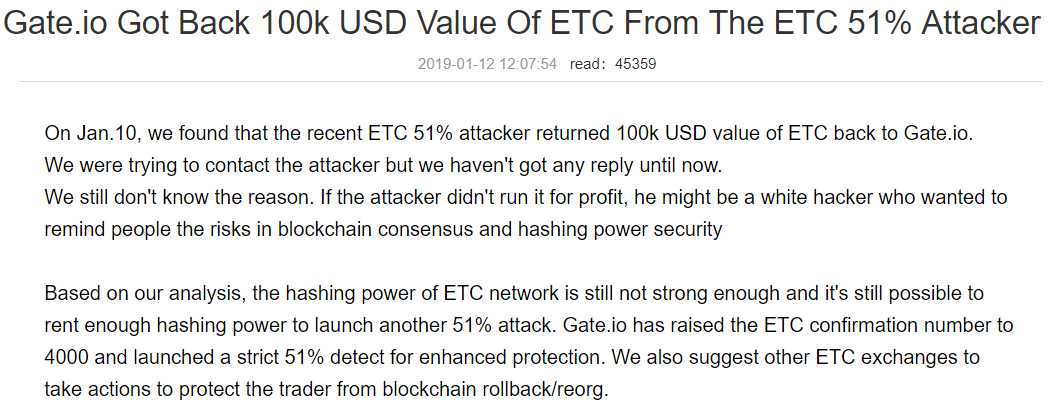 Attacker returned about half the stolen money
to at least one exchange
“the hashing power of ETC network is still not strong enough and it's still possible to rent enough hashing power to launch another 51% attack.”
39
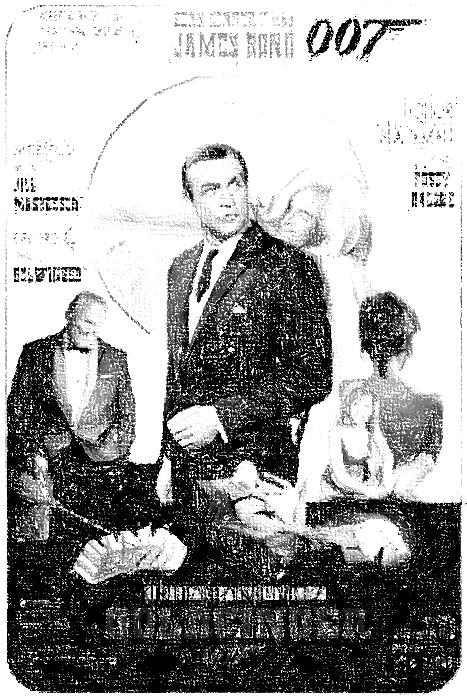 Game Theory: Auric vs Bond
Auric gets utility A by destroying BTC
Bond gets utility B by preserving BTC
Bond sets mining reward C
Auric destroys by spending more than C
40
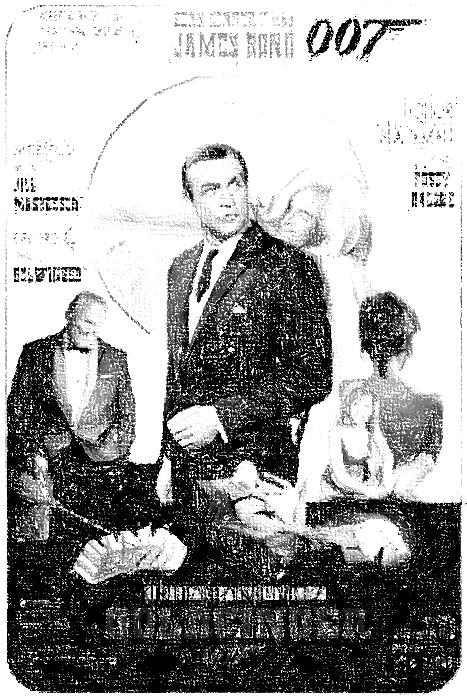 Auric vs Bond
If A > B Auric destroys BTC
If B > A, Bond can preserve BTC…
By setting C = A
BTC must pay a “tax” of A to stay alive!
41
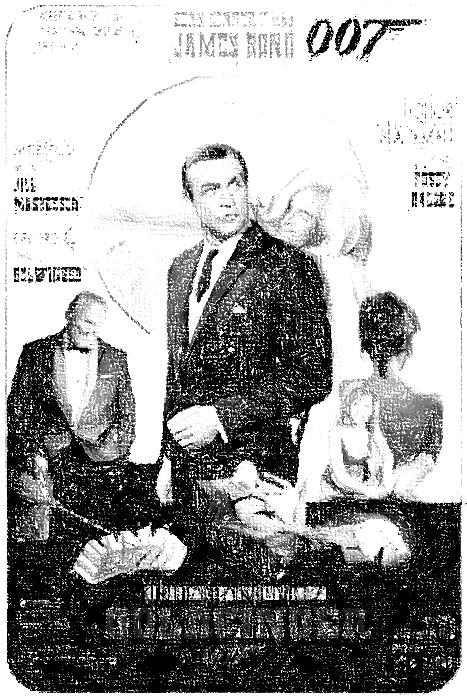 Auric vs Bond
Bitcoin must pay a “tax” of A to stay alive!
What if you don’t know A?
Probability distributions?
Need to have governance to respond
42
Governance?
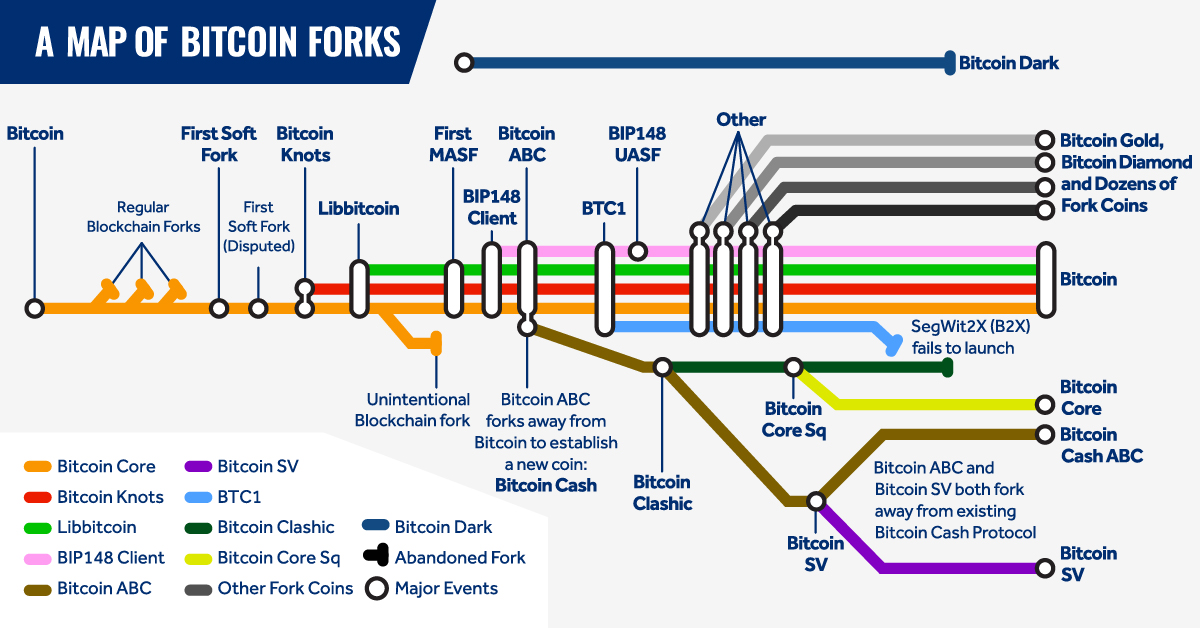 43
Selfish Mining
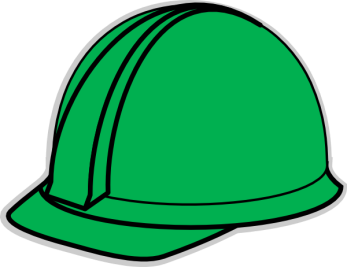 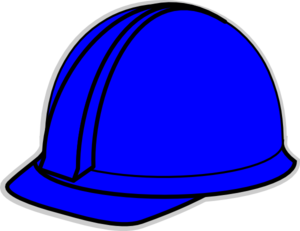 If I’m ahead, withhold my block and mine on private chain
44
Selfish Mining
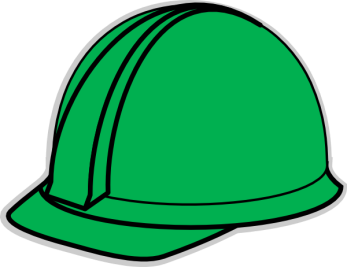 If public chain catches up,
publish private chain, and hope to disrupt
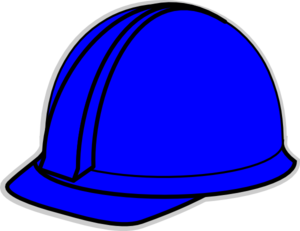 45
Selfish Mining
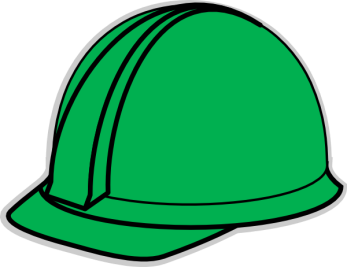 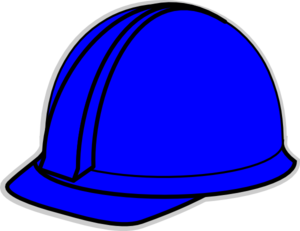 If I’m still ahead, keep mining on private chain
46
Selfish Mining
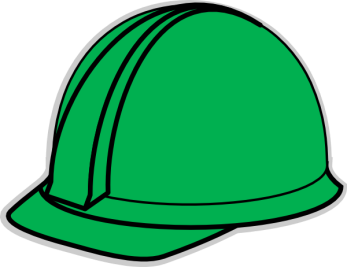 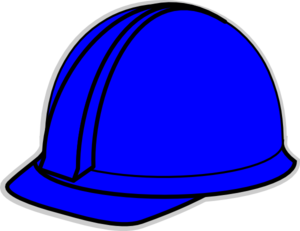 If public chain starts to catch up,
publish enough private chain to invalidate public blocks
47
Selfish Mining
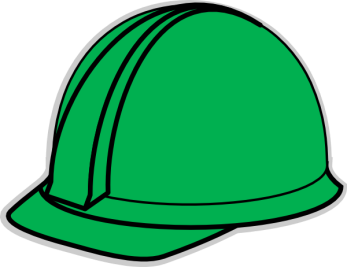 “Rational miners will prefer to join the selfish miners, and the colluding group will increase in size until it becomes a majority. At this point, the Bitcoin system ceases to be a decentralized currency.”
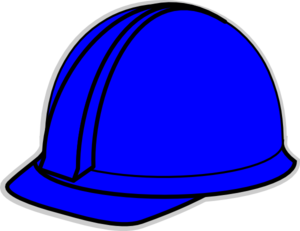 48
Selfish Mining
Selfish mining can be profitable for any size pool
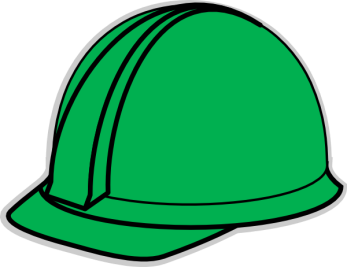 Fixes exist that work for  < 25% pools. No fix works for > 33% pools
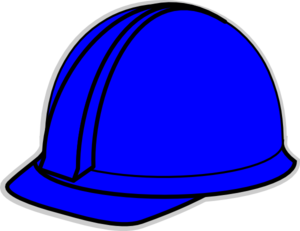 49
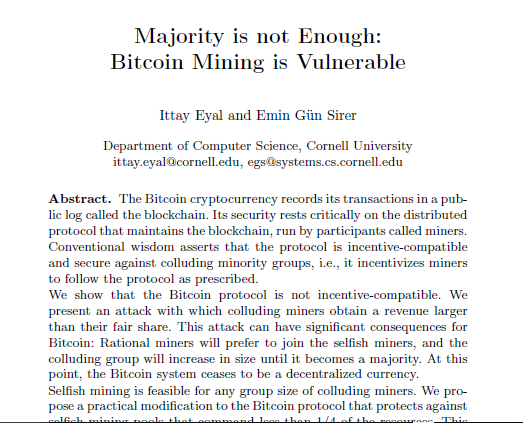 50
Fake News?
"No honest (or semi-honest) miner would want to join a selfish pool… Even if they do have a small incentive to [join], they have an even greater incentive to not break the Bitcoin network to preserve the value of their own Bitcoins and mining hardware."
Vitalik Buterin
51
Fake News?
"No honest (or semi-honest) miner would want to join a selfish pool… Even if they do have a small incentive to [join], they have an even greater incentive to not break the Bitcoin network to preserve the value of their own Bitcoins and mining hardware."
“This is patently false. Take your regular, run-of-the-mill counterfeiter. Every time he manufactures a banknote, he undermines the very currency he is illegally replicating. Yet that doesn't stop counterfeiters from creating bogus banknotes.”
Vitalik Buterin
Ittay Eyal & Emin Gün Sirer
52
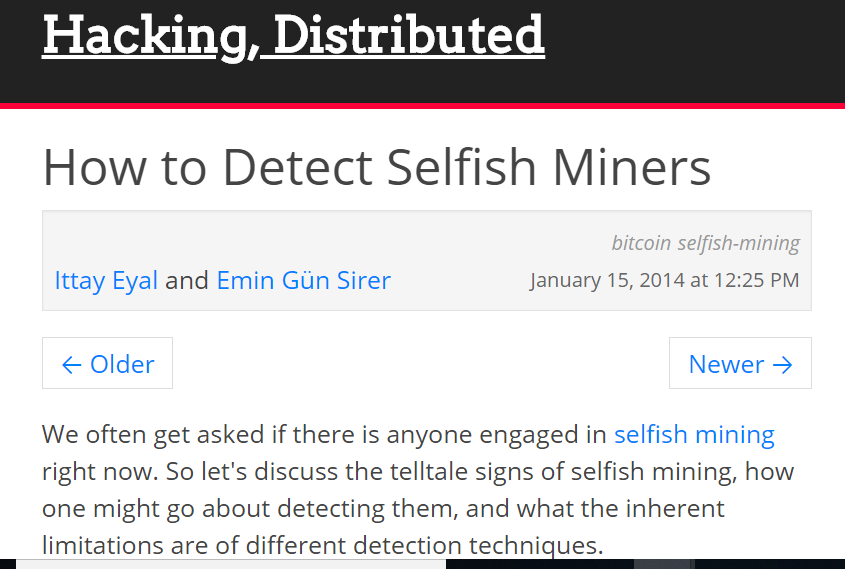 Lots of orphaned blocks?
Lots of blocks in close succession?
Not so easy to detect
Not hard to obfuscate
But no evidence of selfish mining for real
53
Don’t let me catch you selfishly mining …
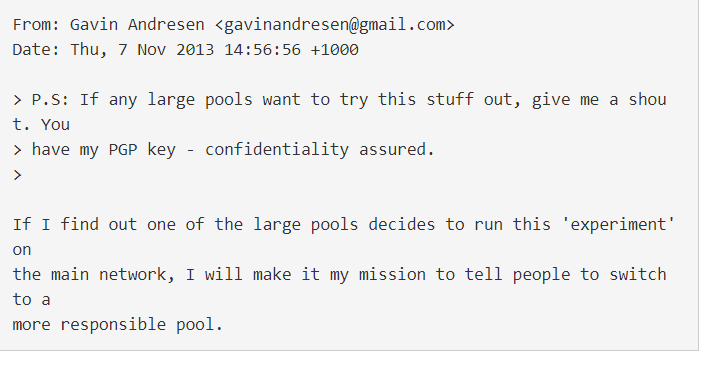 54
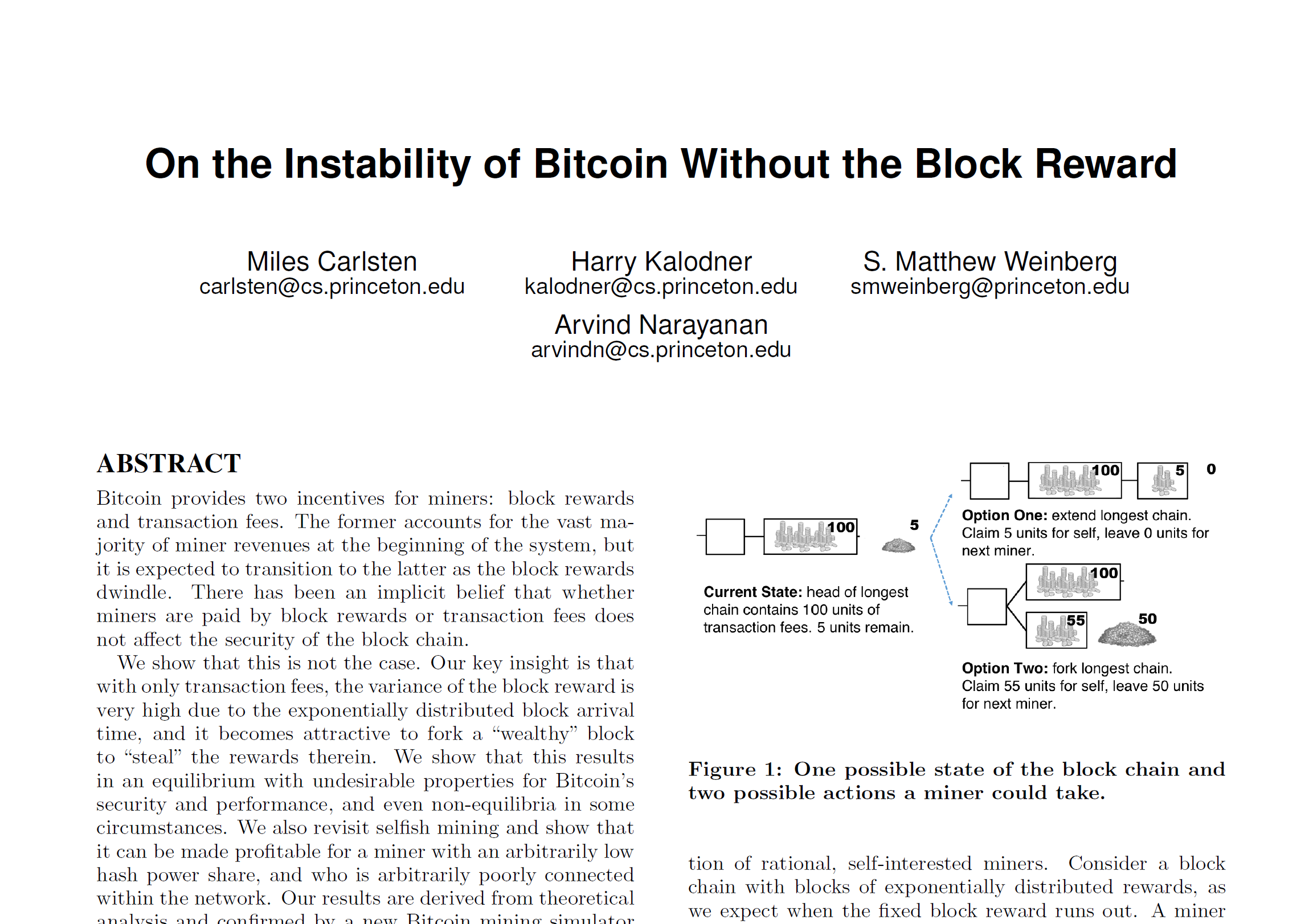 Stability?
In the future when block rewards diminished…
And there are only transaction fees…
Often more effective to steal “whale” transactions …
Than to build on other blocks
Existential threat?
55
Cryptomining Malware
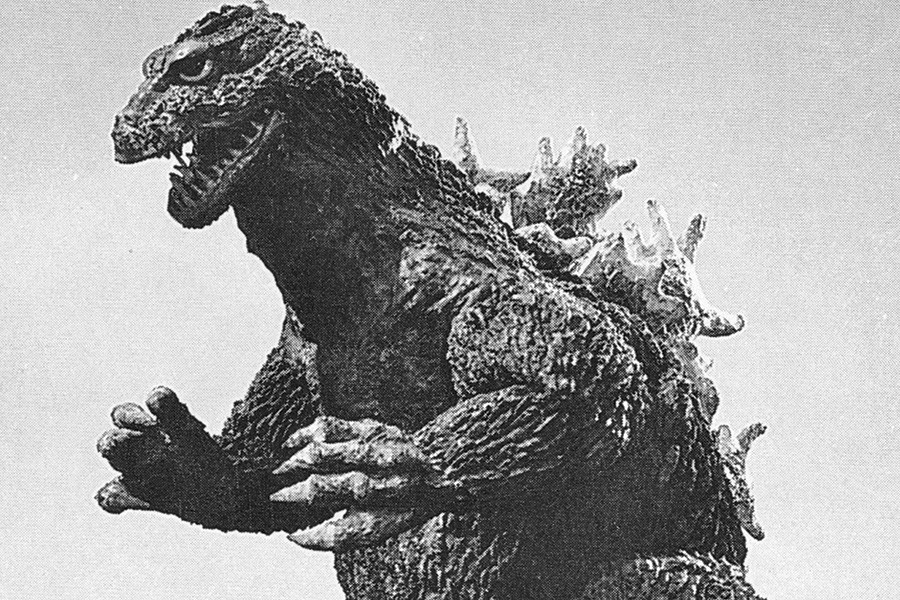 Let someone else pay for
Hardware
Electricity Bills
Two varieties:
Browser-based
Binary malware-based
56
Browser-Based
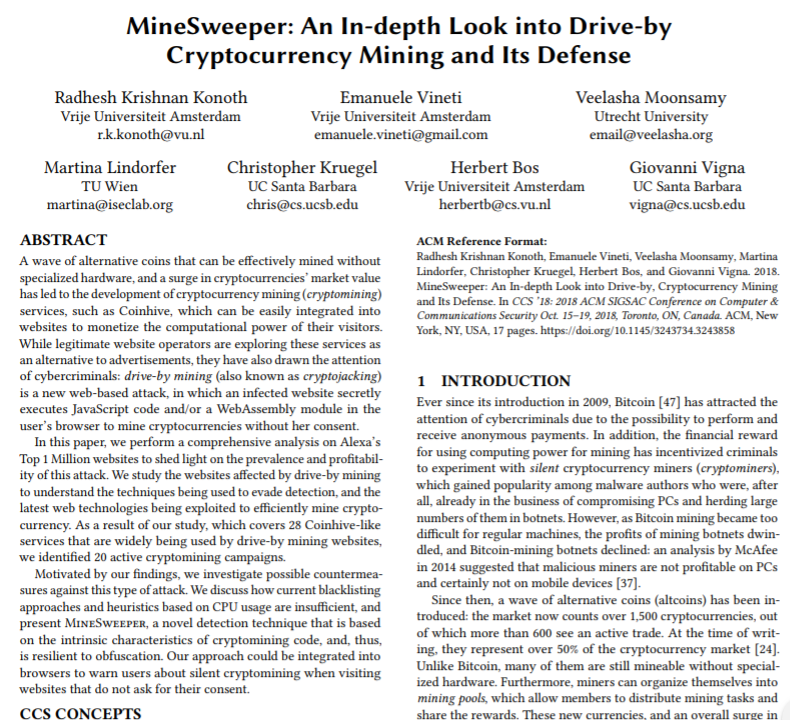 Website visitors run mining code
Legit:
Charities: UNESCO
Ad blocker response: Salon.com
JavaScript or web assembly
57
“Drive-By” Mining
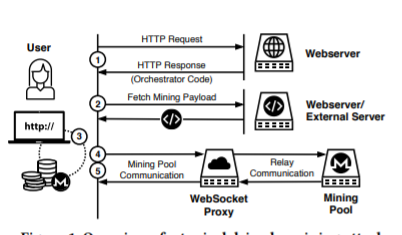 Website serves “orchestrator”, checks host environment
Downloads optimized Wasm or asm.js mining script
Instantiates number of web workers (threads)
Sets up connection with pool
Fetches work from pool and submits hashes
58
“Drive-By” Mining Vectors
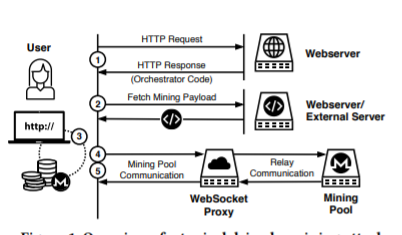 Embedded video streaming: 2,500 sites
Advertising websites
Compromised websites
Torrent portals: mostly Pirate Bay
59
Drive-By Mining Countermeasures
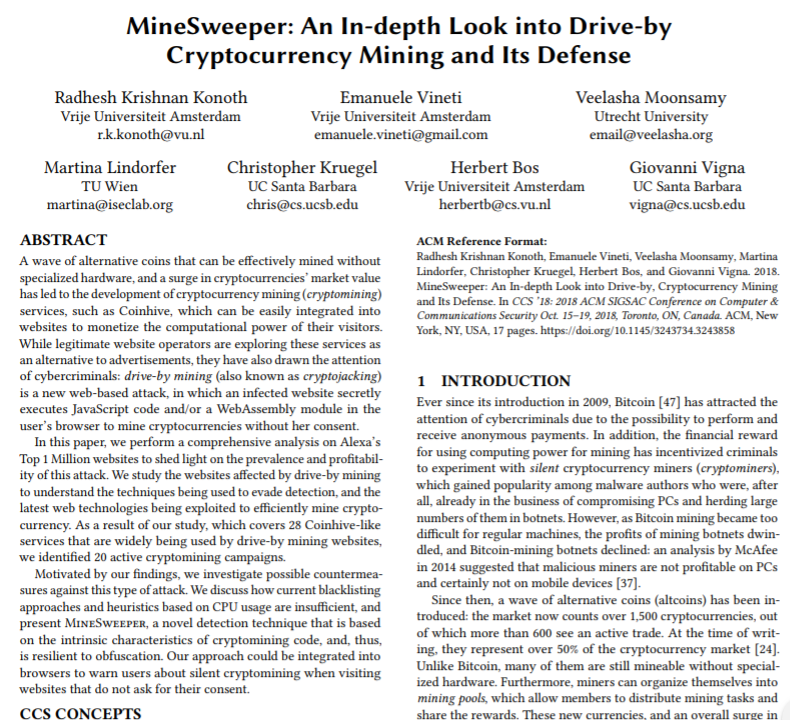 Block blacklisted pool connections
Fooled by aliasing
Monitor CPU usage
Fooled by throttling
Inspect  binary code
Can detect hashing “fingerprint”
60
E.g., 80 XOR, 85 left shift, 32 right shift …
Cryptomining Malware
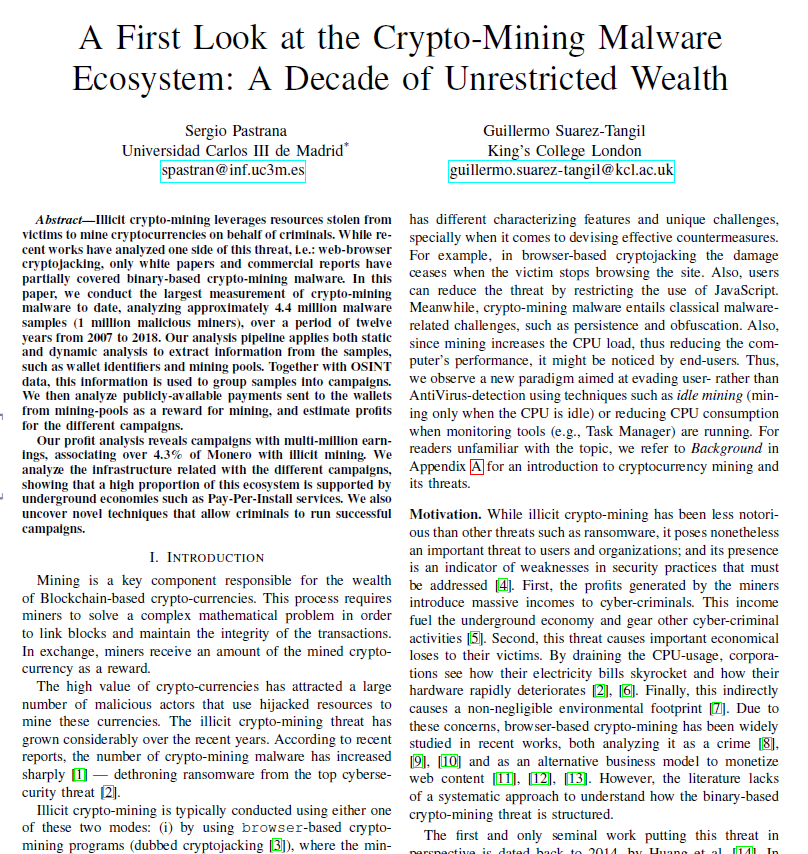 Monero most popular
4.32% mined by criminals
~$57M in January 2019
Evasion
Domain aliases to fool pools
“Idle” mining when CPU idle, no monitors running
61
Cryptomining Malware as Commodity
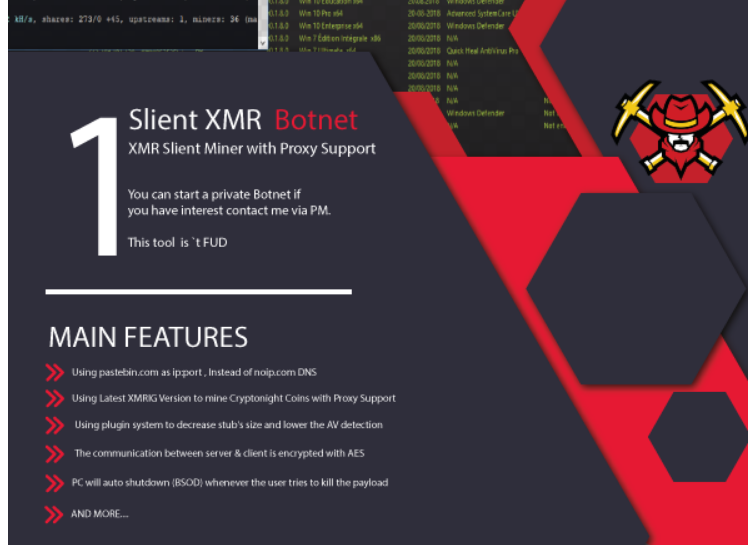 Malware easily purchased on-line
$35 for Monero miner, for example
“Miner is free, we charge a fee of 2%”
Premium service  maintenance, upgrades, proxies, service-level agreements
Discussion forums
Bot-friendly pools
62
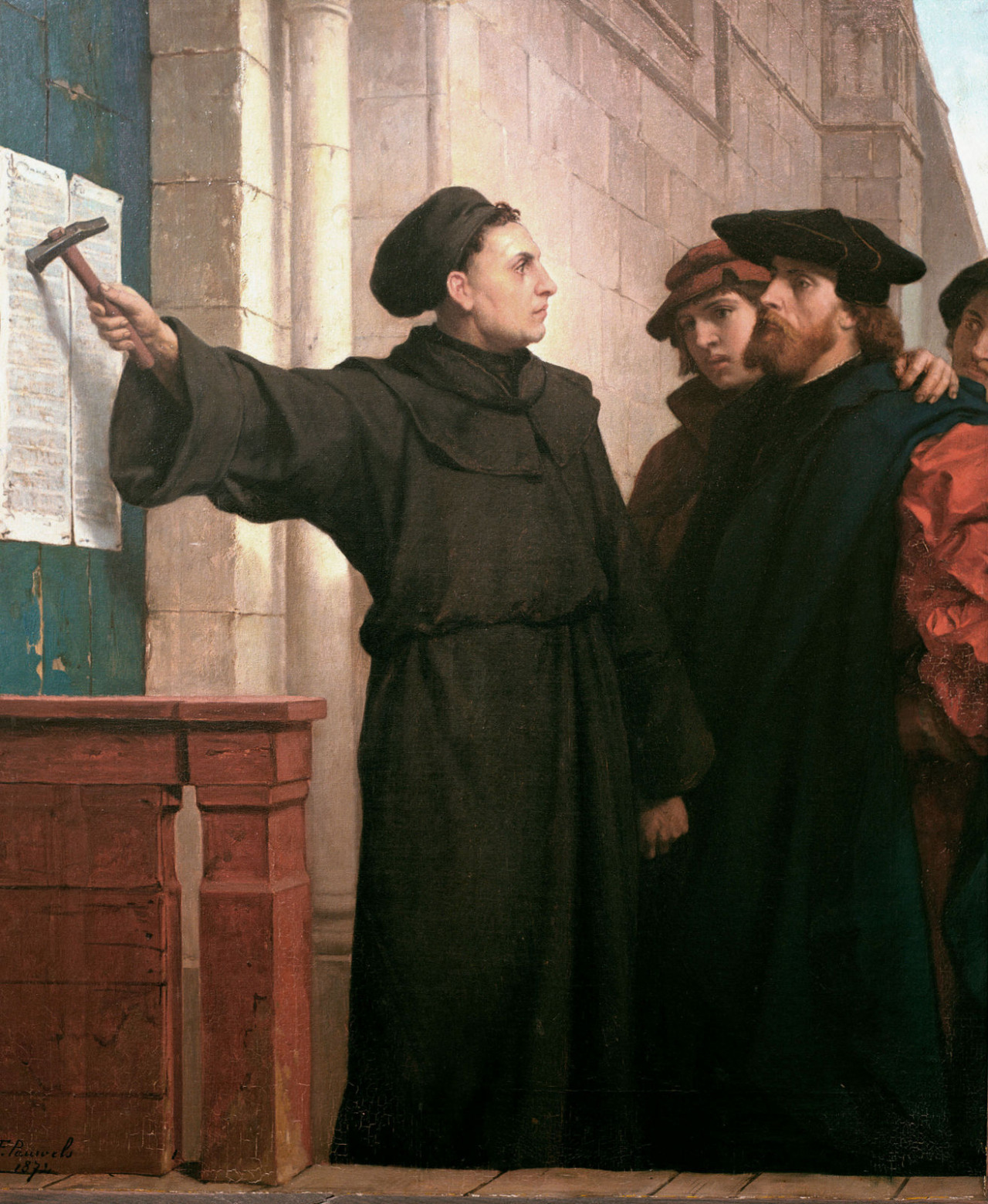 Ideas we covered in this lecture
Mining eras: CPU, GPU, ASIC
Pools and pool attacks
Feather forking
Finney attacks
Goldfinger Attacks
Selfish Mining
Mining Malware
63
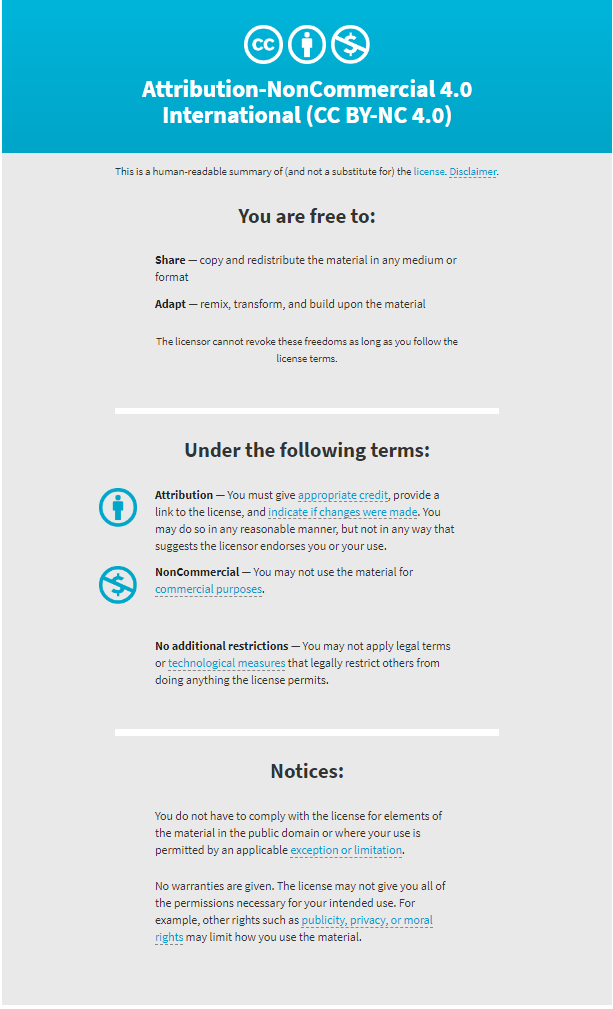 64